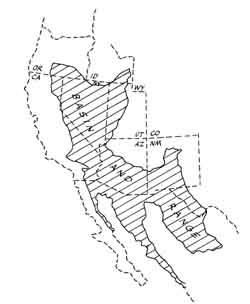 Rio Grande Rift
Guadalupe Mountains
[Speaker Notes: Once again we find ourselves looking at a park on the edge of the Basin and Range province – this time the far southeastern edge. Guadalupe Mountains National Park lies within a distinctively different portion of the Basin and Range known as the Rio Grande Rift.]
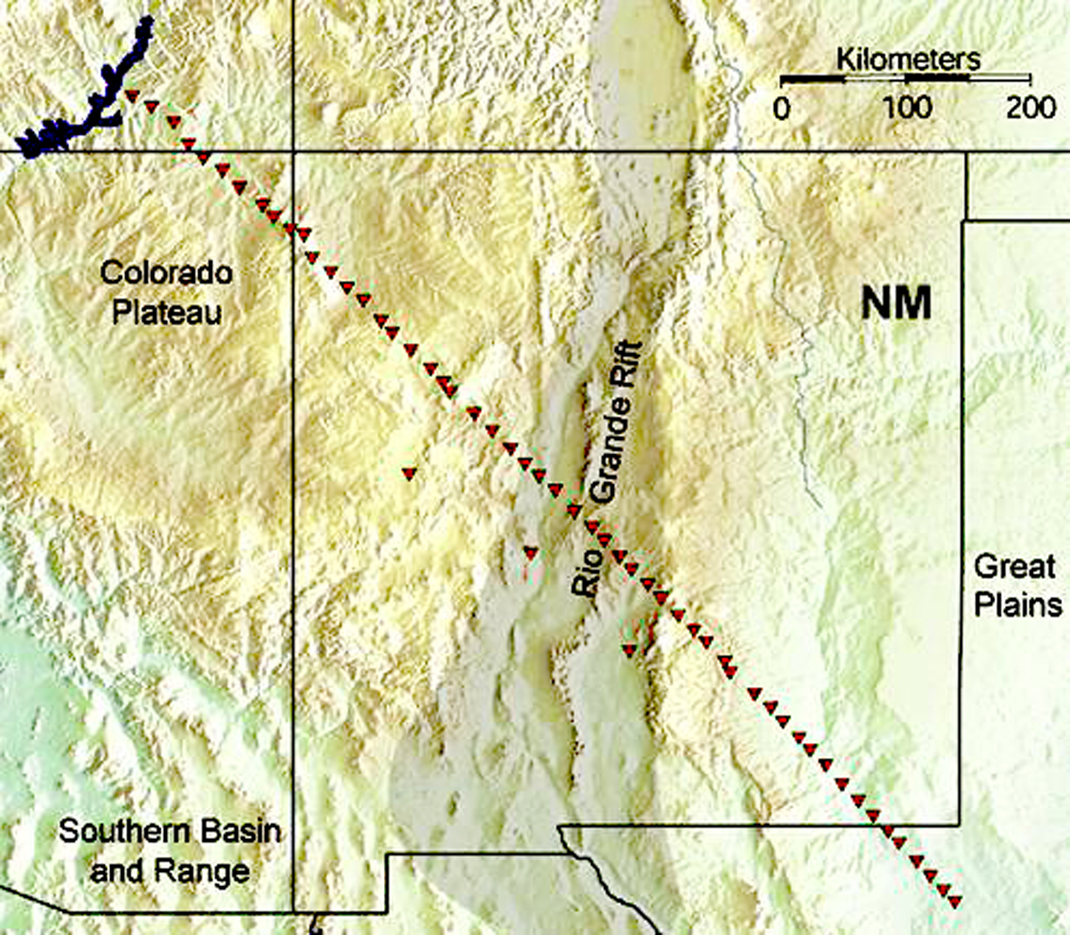 [Speaker Notes: Recent seismic studies across the Rio Grande Rift near Albuquerque reveal its characteristic structure…]
Rio Grande Rift near Albuquerque, N.M.
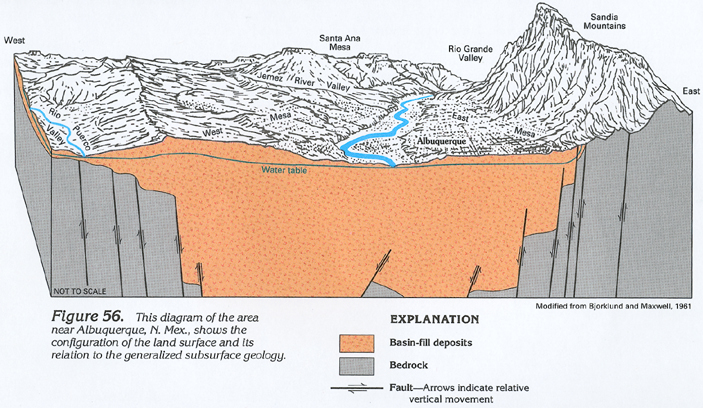 steep normal faults
[Speaker Notes: … which consists of closely spaced, steeply dipping normal faults. Unlike other parts of the Basin and Range, very little rotation on the fault blocks has occurred along the Rio Grande Rift, …]
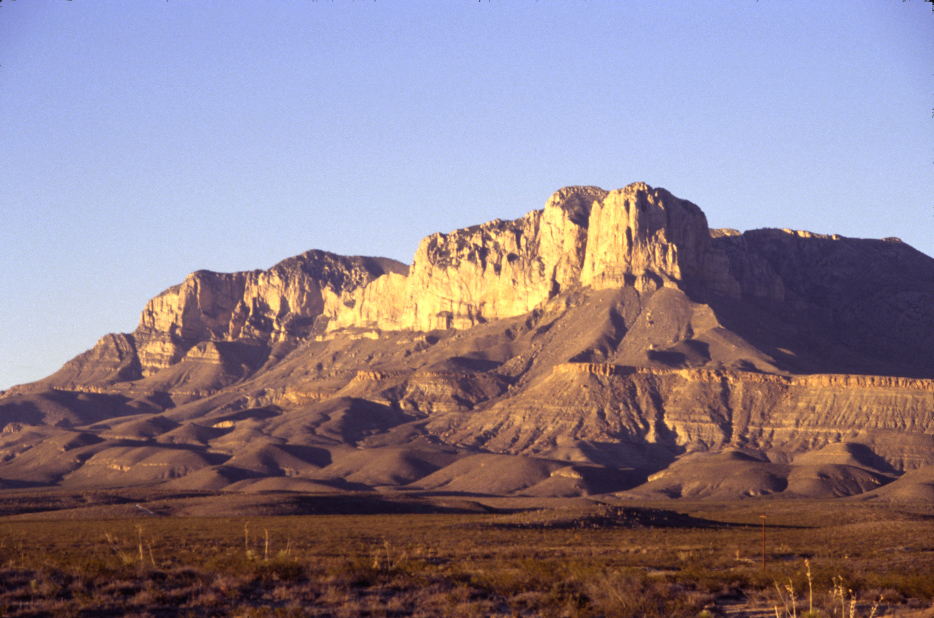 Normal faults cause gentle ENE dip
[Speaker Notes: … such that strata like these in the Guadalupe Mountains have only a gentle ENE dip caused by rift normal faults.]
Rio Grande Rift near Albuquerque, N.M.
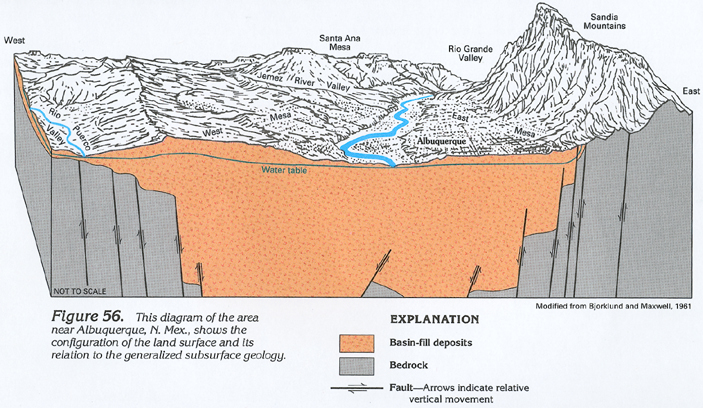 Sediment filled allochogen
[Speaker Notes: Because the faults are virtually inactive today, many geologists consider the Rio Grande rift to be an allochogen, which you of course remember is a failed rift. The rift opened almost 30 million yeas ago, but the degree of extension here never got anywhere close to that of the rest of the Basin and Range.]
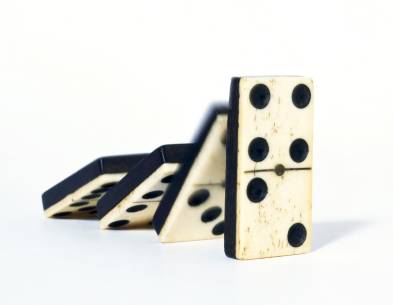 Domino theory rotation
[Speaker Notes: Perhaps that explains why the normal faults have not rotated to more gentle dips as is the case elsewhere in the Basin and Range.]
20,000’
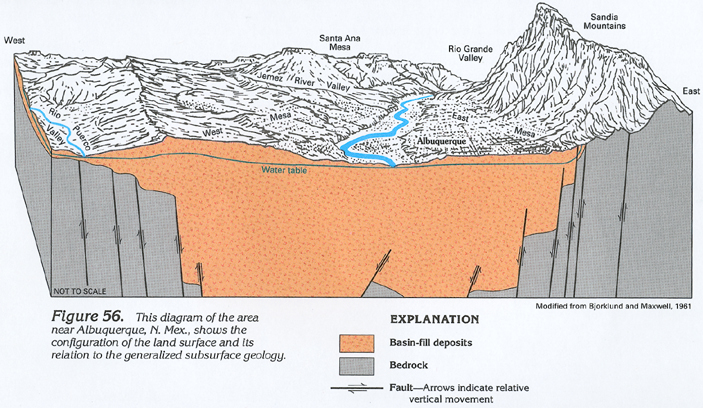 [Speaker Notes: At any rate, normal faulting along the rift produced well over 20,000 feet  of vertical offset in many areas. Streams flowing into the rift were therefore given an enormous amount of gravitational potential energy by which they could erode the rift’s shoulders.]
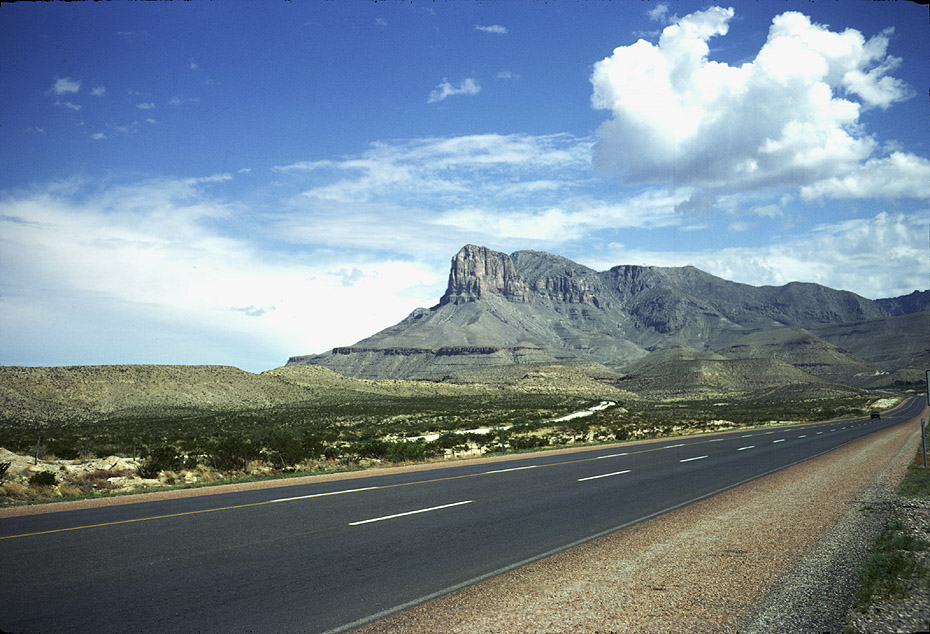 El Capitan
[Speaker Notes: Guadalupe National Park is situated on one of those eroded shoulders. Here, the erosion which accompanied the formation of the Rio Grande Rift exposed an amazingly well-preserved reef from the Permian period. The reef’s massive core outcrops majestically on the cliffs of El Capitan – the park’s signature landmark and type locality for the Capitan Reef,…]
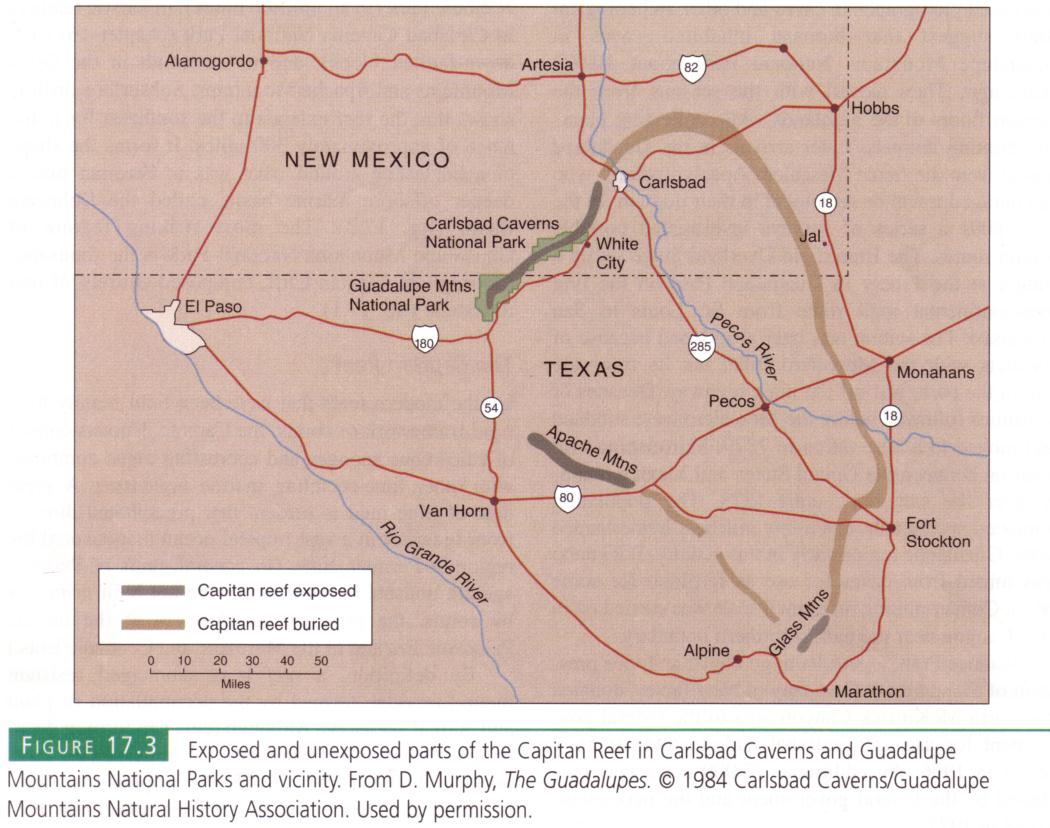 [Speaker Notes: … which is exposed in the Guadalupe, Apache and Glass Mountains. Extensive oil exploration in the region has revealed buried portions of the reef that complete a nearly continuous circuit around what during the Permian period was a deep ocean basin …]
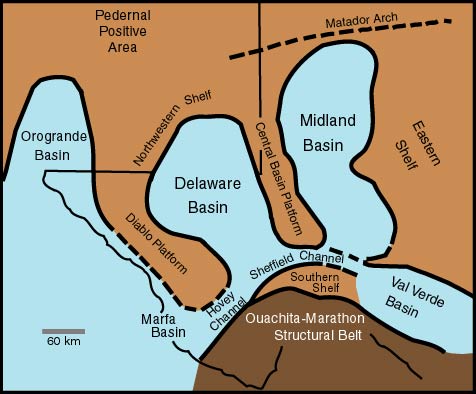 Guadalupe Mountains
[Speaker Notes: … known as the Delaware Basin. It and several other basins comprise what is collectively known as the Permian Basin.]
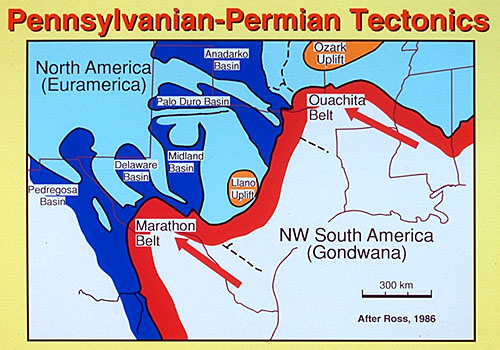 subsidence
[Speaker Notes: Apparently these basins formed during the final stages of Pangaea’s formation. The collision of North and South America forced the southwestern margin of North America under South America, thereby causing subsidence.]
PERMIAN PALEOGEOGRAPHY
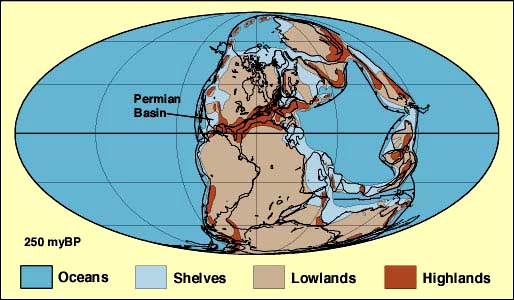 [Speaker Notes: Because these basins were near the equator during Late Permian time, the warm tropical sea water promoted reef growth …]
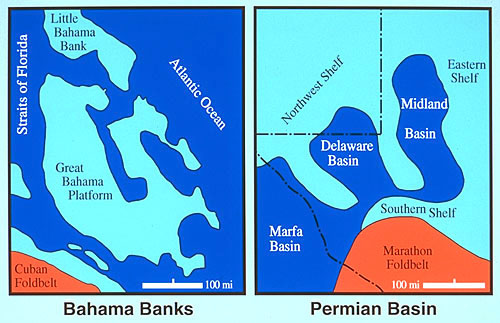 [Speaker Notes: … much in the same way that modern reefs form on the Bahaman Banks. These two diagrams are the same scale, so except for being next to deeper basins, the Bahamas Banks are pretty good modern analogues to the reefs of the Permian Basins. The Capitan Reef which surrounded the 600-meter deep Delaware Basin …]
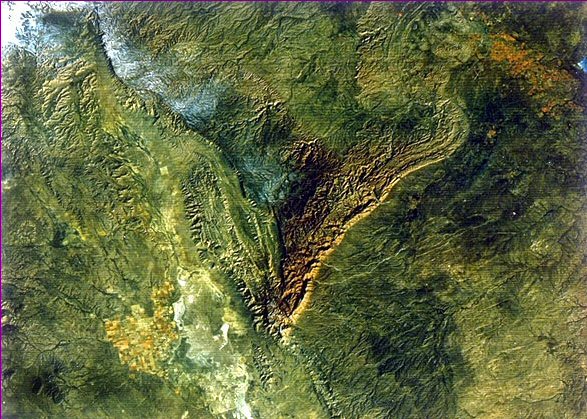 Rio Grande Rift
Guadalupe Mountains
[Speaker Notes: … is best exposed in the Guadalupe Mountains because that portion of the reef is closest to the Rio Grande Rift where maximum erosion occurs.]
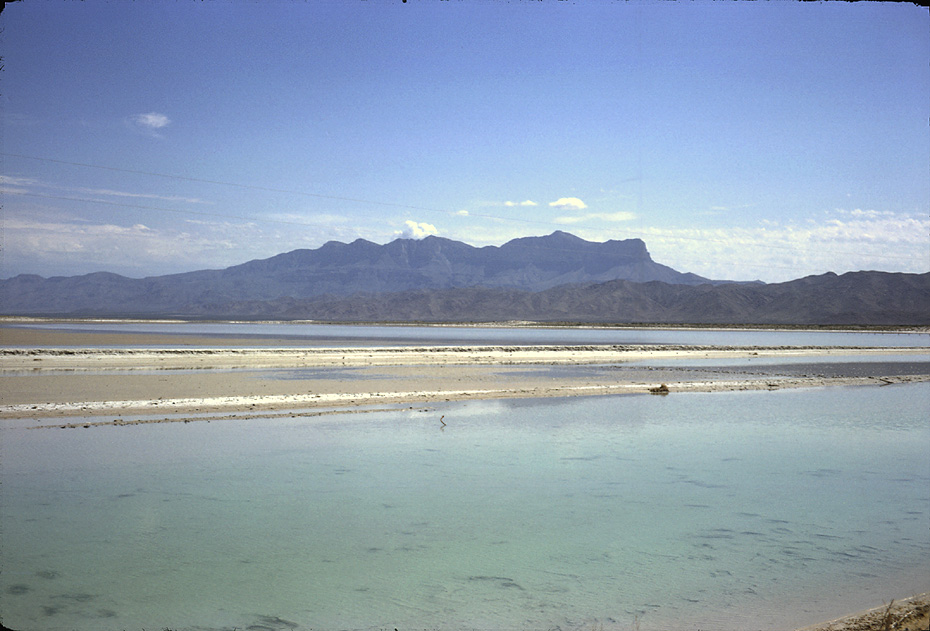 Guadalupe Mts. from Salt Flat Graben
1 mile
[Speaker Notes: The degree to which the reef has been exposed is dramatically illustrated from the low point at Salt Basin where about a mile of relief separates the basin from Guadalupe Peak. Mostly what was eroded here was a soluble gypsum unit which we will cover in greater detail later.]
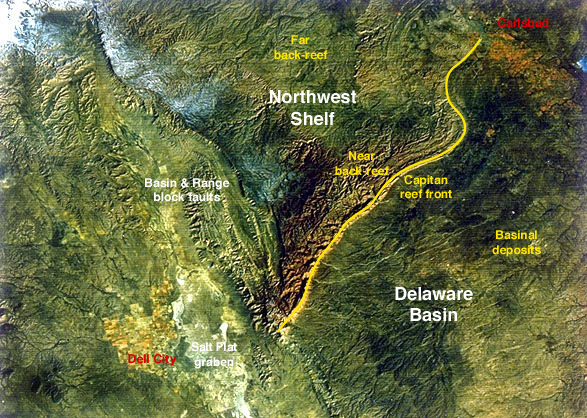 [Speaker Notes: The big story here is the complete set of ancient reef “facies” exposed in the Guadalupe Mountains.]
FACIES 
Rock mass characteristics that reflect depositional environment.
[Speaker Notes: In geology, facies refer to rock mass characteristics that reflect depositional environment.]
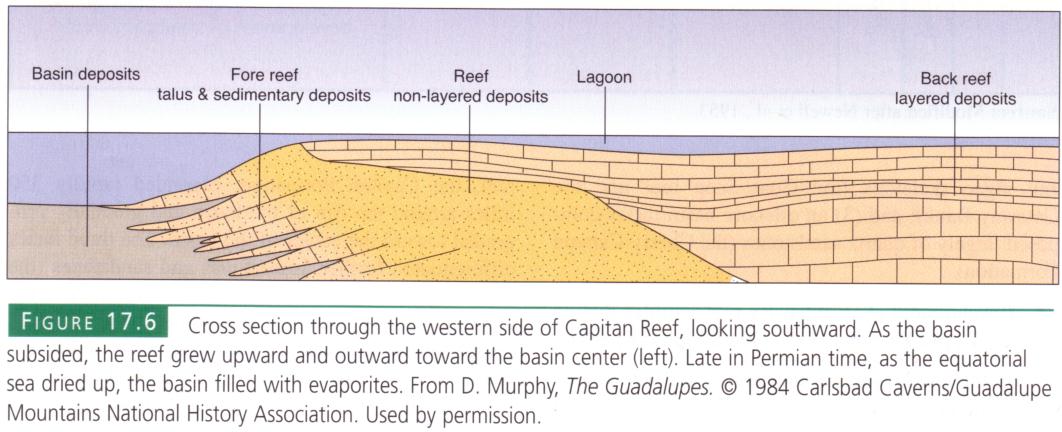 [Speaker Notes: Depositional environments in and around reefs vary from deep water basinal deposits, to mid-depth fore reef, to shallow water reef, lagoon and back reef deposits. In the Guadalupe Mountains each of these facies is represented by a different geological formation …]
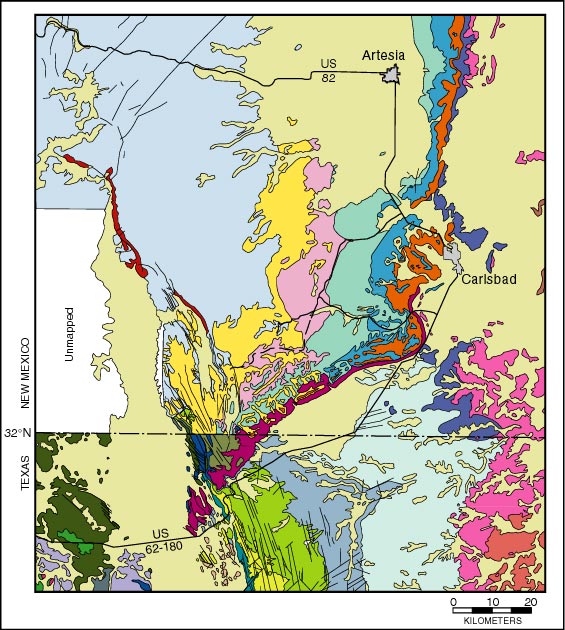 [Speaker Notes: … on the geological map of the area.]
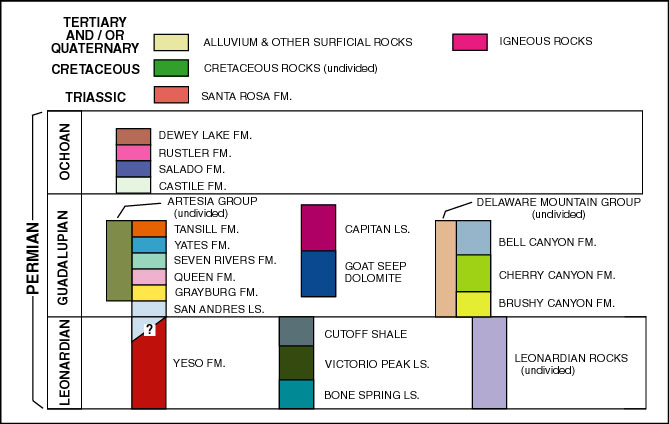 [Speaker Notes: Different facies are often depositing at the same time but in different environments. For example: The Capitan Limestone represents the reef front, but the Tansill and Bell Canyon formations where depositing at the same time in the back reef and deep basin respectively.]